January 2020
Performance of parameterized spatial reuse (PSR)with coordinated beamforming/null steering for 802.11be
Date: 2020-01-10
Authors:
Slide 1
Adrian Garcia-Rodriguez, Nokia
January 2020
Introduction
As shown in [19/1594r2], the 802.11ax parameterized spatial reuse (PSR)* framework 
provides a good basis for coordinated beamforming/null steering, since it
allows APs to altruistically—but coordinately—‘share’ an uplink transmission opportunity (TXOP) with other inter-BSS devices
The performance gains of synchronous coordinated beamforming systems have been demonstrated in [19/0772r1] and [19/1212r2]
In this contribution, we
briefly review the PSR framework with coordinated beamforming/null steering of [19/1594r2], and
evaluate the performance of such scheme

*referred to as spatial reuse parameter (SRP) in drafts D1.0 – D5.1
*
Slide 2
Adrian Garcia-Rodriguez, Nokia
[Speaker Notes: Parameterized spatial reuse]
January 2020
802.11ax PSR framework with null steering:Practical operation
Standard PSR framework + coordinated null steering (see [19/1594r2])
Phase 1 – Coord.
Phase 2 – Implicit CSI acquisition
Phase 3 – Coordinated inter-AP DATA TX & ACK with nulls
Data transmission
Null steering
TF advertises spatial reuse opportunity
AP1 nulls
STA21
TF
UL data reception
ACK
NDPA
TF
NDP
CRequest
NDP
donor AP1
UL data
NDP
NDP
BSS1
STA11
NDP
UL data
STA12
AP2 nulls
STAs 11 and 12
UL data reception
ACK
TF
NDP
CResponse
AP2
Contention
BSS2
NDP
UL data
NDP
STA21
t
STA21 measures power, and identifies a spatial reuse opportunity (SRO)
Transfer and return frames may be needed to coordinate AP1 and AP2 actions
*Similar to 802.11ax, an alternative implementation could be based on AP2 sending the ACK while AP1 is still performing UL data reception
Slide 3
Adrian Garcia-Rodriguez, Nokia
January 2020
802.11ax PSR framework with null steering:Key implementation benefits
Unsynchronized operation [19/0638r0]
Since the interference suppression is performed through the application of a spatial filter during data reception, APs can suppress both 
the non-precoded PPDU preambles, and
the guard interval signals
from interfering devices, without requiring symbol-level synchronization

Easily adjusts to null steering impairments 
APs granting the spatial reuse opportunities with null steering may set their acceptable receiver interference level accounting for impairments
If only 10 dB of interference suppression can be guaranteed through null steering, the UL Spatial Reuse field of the Trigger frame should be adjusted by that factor, when compared to the baseline PSR operation
Slide 4
Adrian Garcia-Rodriguez, Nokia
January 2020
System evaluation
We will compare the performance of the following three systems:
Baseline system without PSR
Spectrum shared according to CSMA/CA
System with PSR
When triggering uplink transmissions, APs may grant SROs to inter-BSS STAs
System with PSR and coordinated beamforming/null steering
When triggering uplink transmissions, APs may a) steer radiation nulls, and b) grant SROs to inter-BSS STAs
BB
BB
BB
BB
URLLC
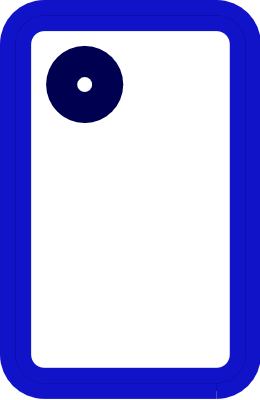 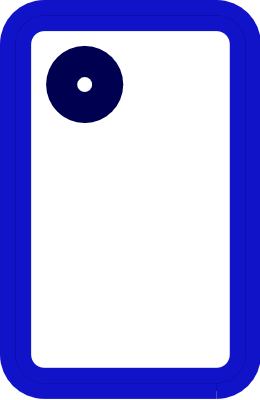 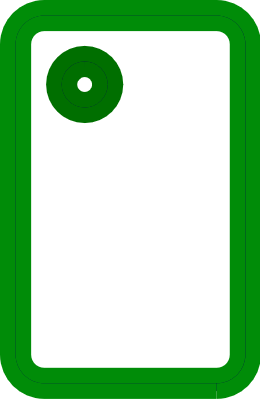 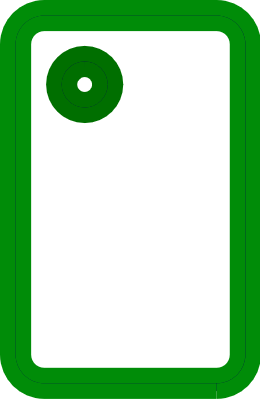 AP
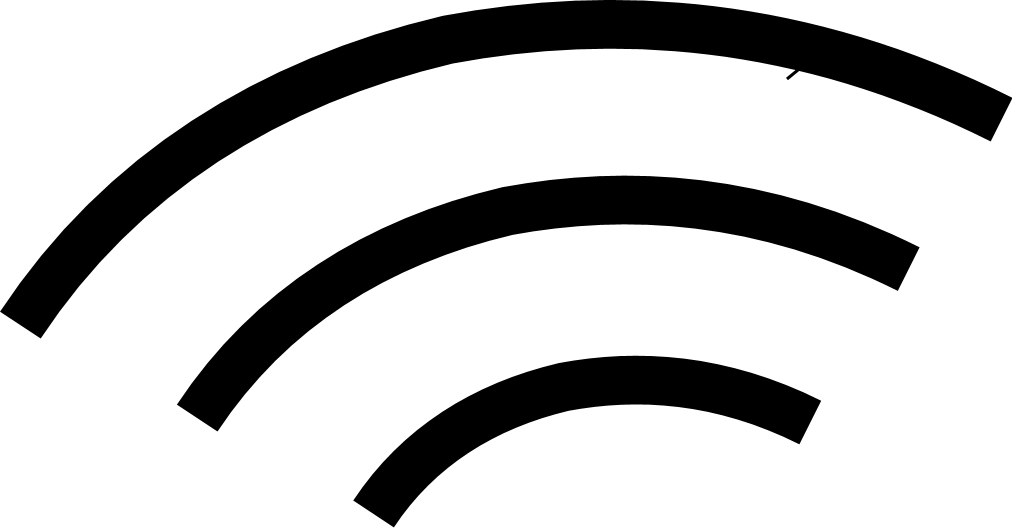 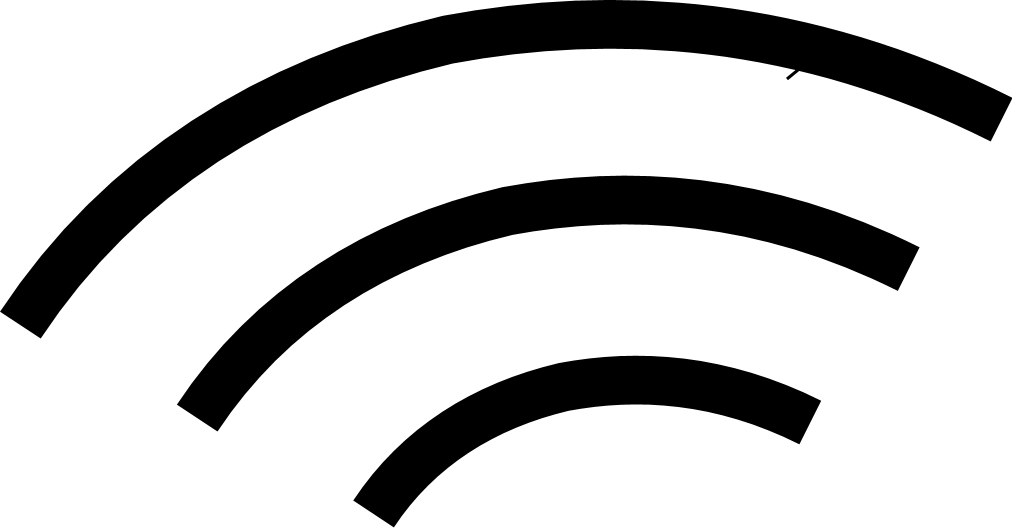 1
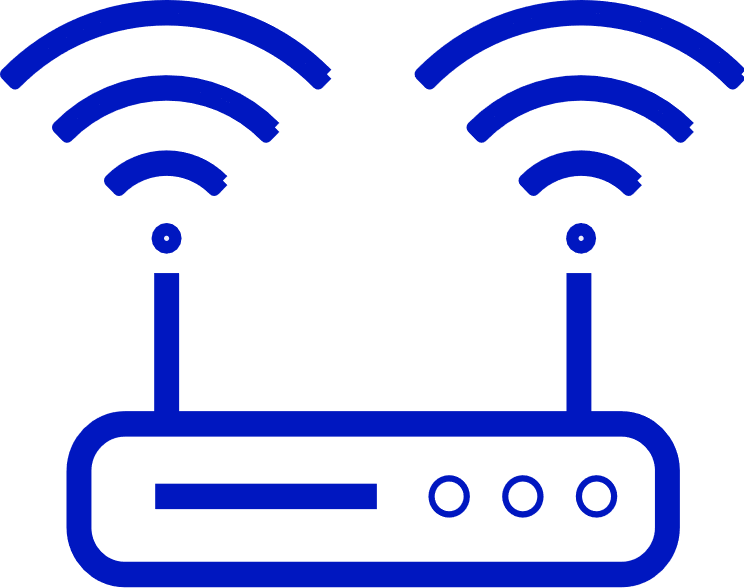 Time sharing
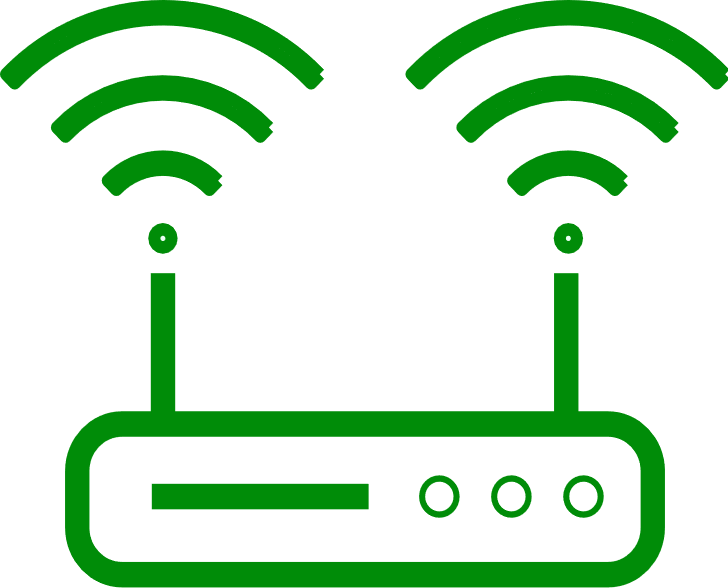 Devices may listen to each other
beam
AP
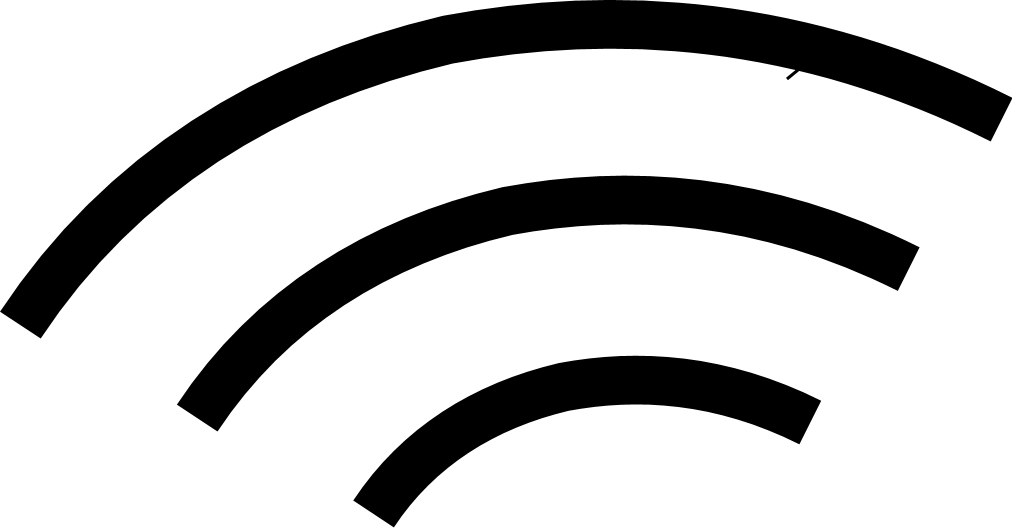 2
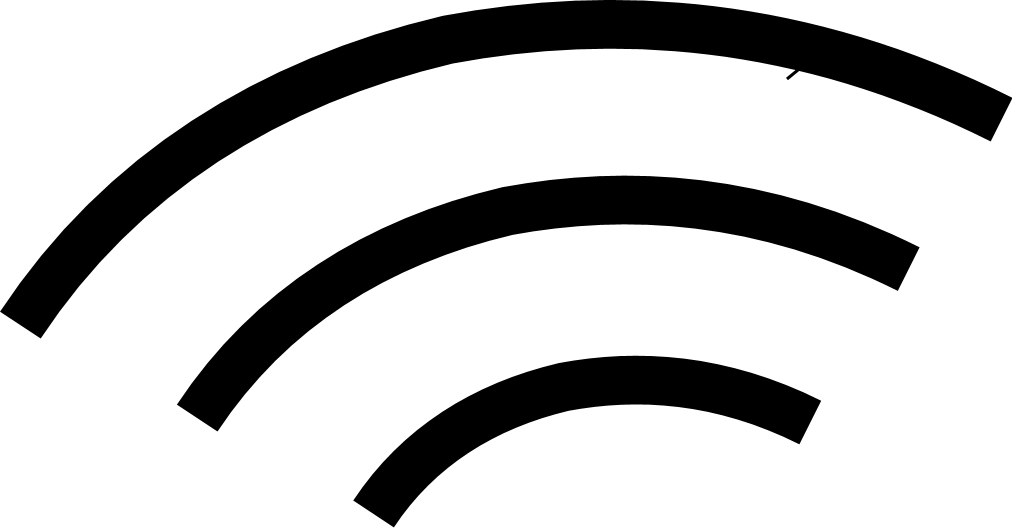 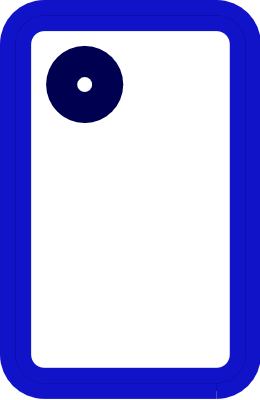 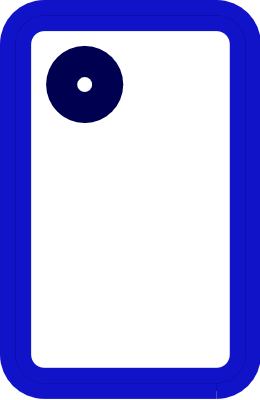 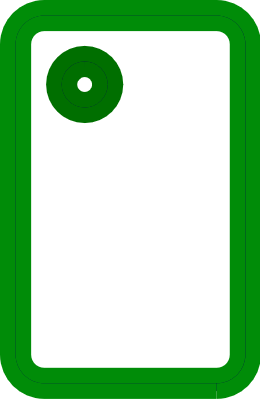 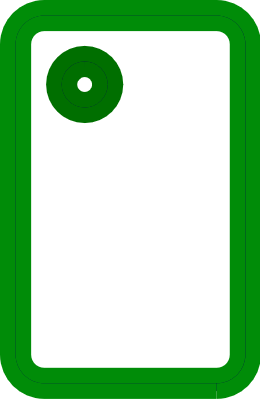 URLLC
BB
BB
BB
Slide 5
Adrian Garcia-Rodriguez, Nokia
January 2020
System evaluation
We will compare the performance of the following three systems:
Baseline system without PSR
Spectrum shared according to CSMA/CA
System with PSR
When triggering uplink transmissions, APs may grant SROs to inter-BSS STAs
System with PSR and coordinated beamforming/null steering
When triggering uplink transmissions, APs may a) steer radiation nulls, and b) grant SROs to inter-BSS STAs
BB
BB
SRO found
Constrained TX power
BB
SRO not found
URLLC
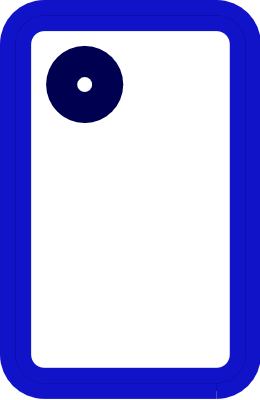 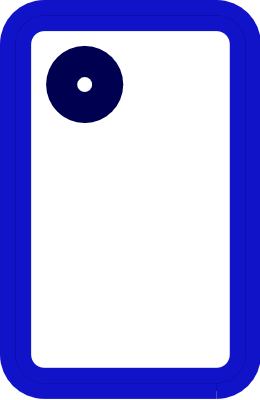 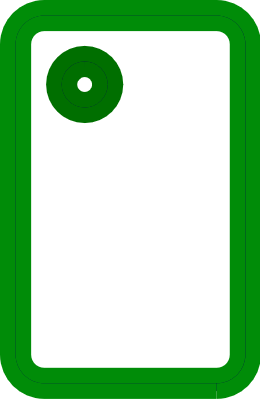 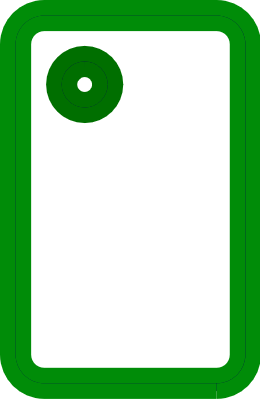 AP
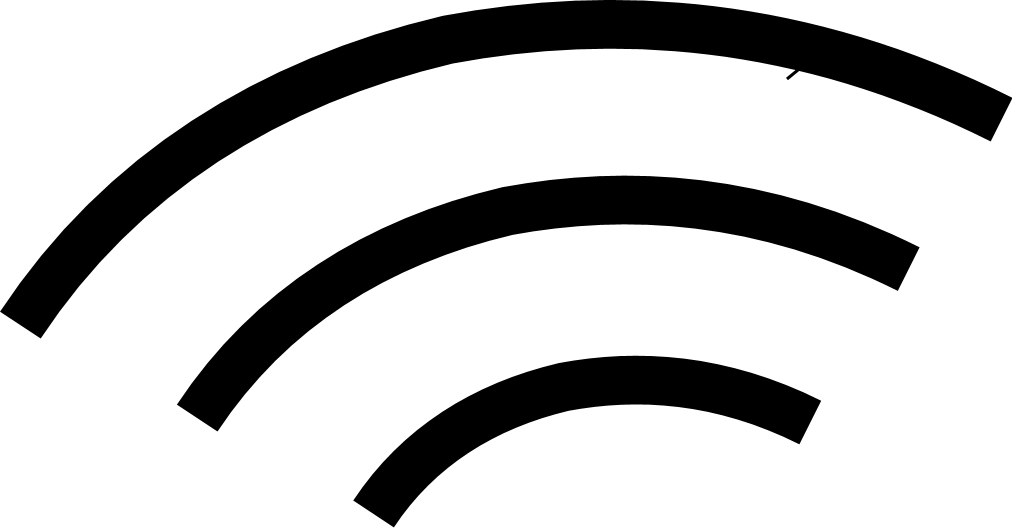 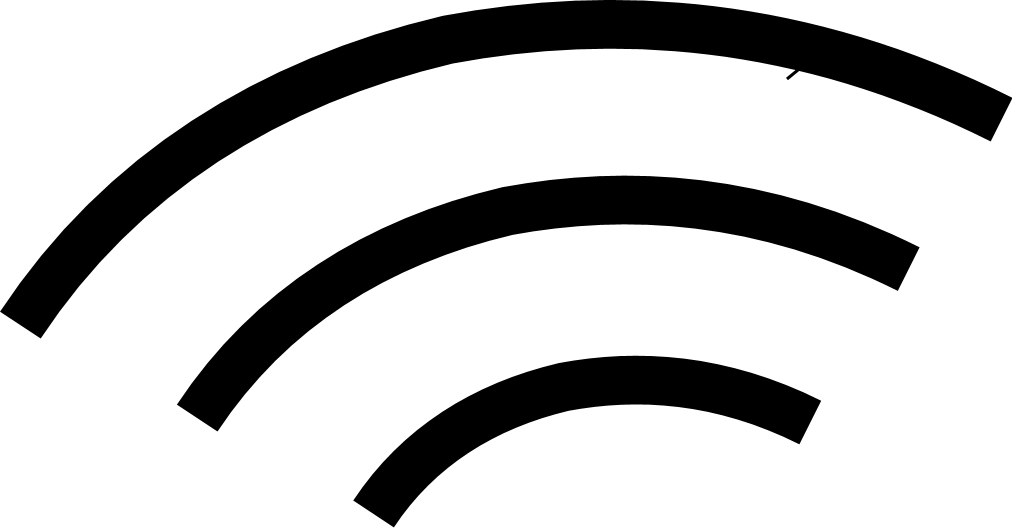 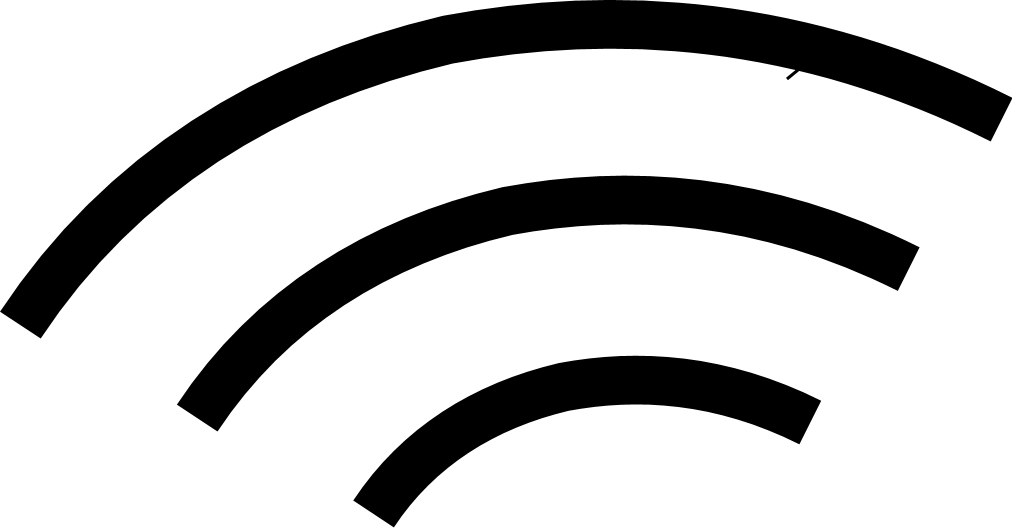 1
beam
Power-based spatial reuse
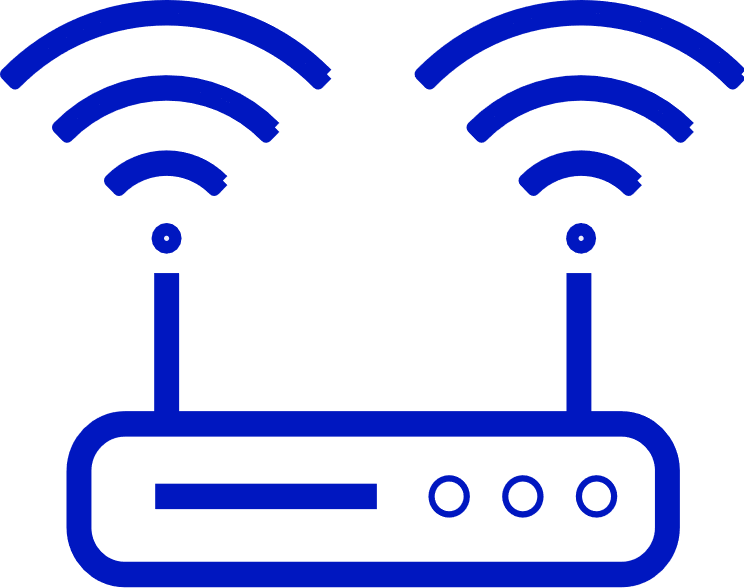 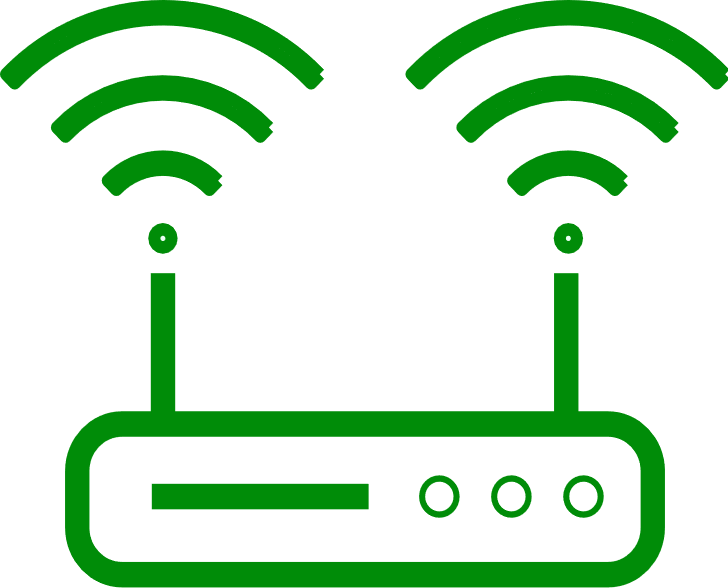 Spatial reuse enabled when inter-OBSS devices can guarantee the acceptable receiver interference level set by the AP triggering uplink transmissions
beam
SRO found
Contention lost
AP1 triggered uplink
AP
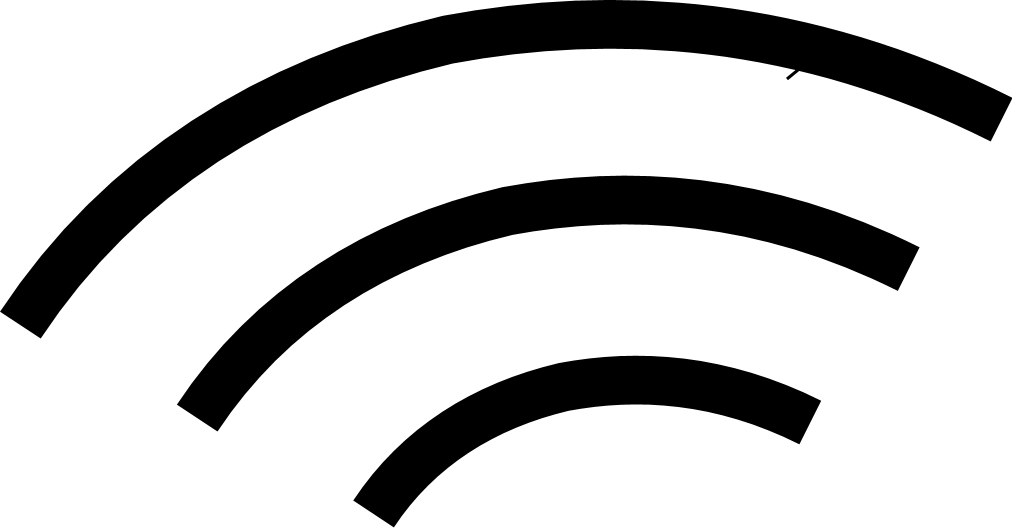 2
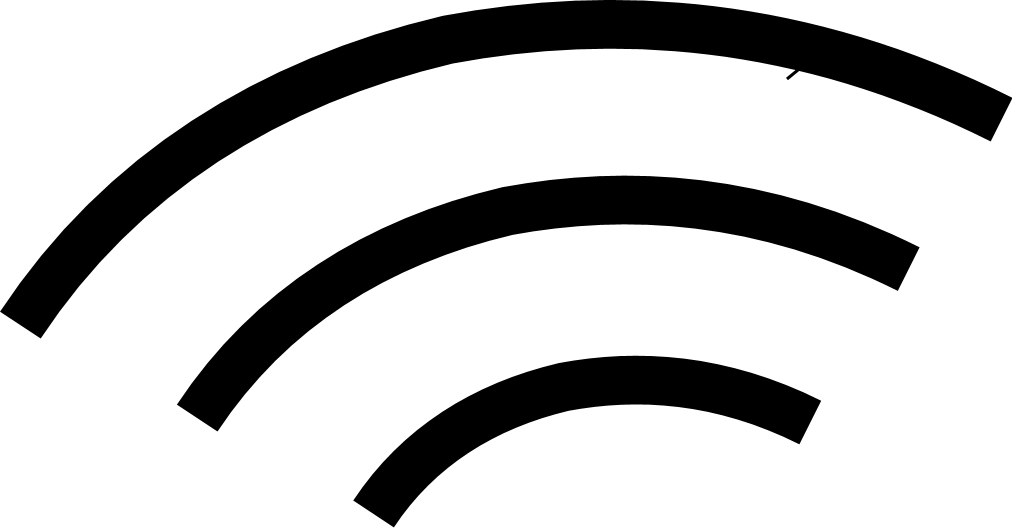 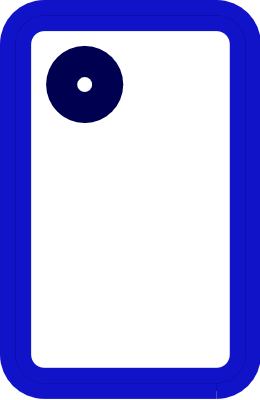 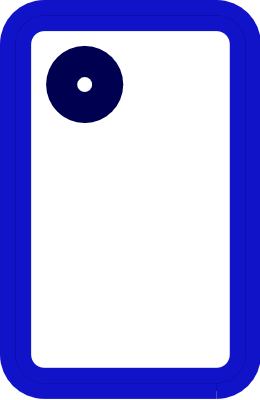 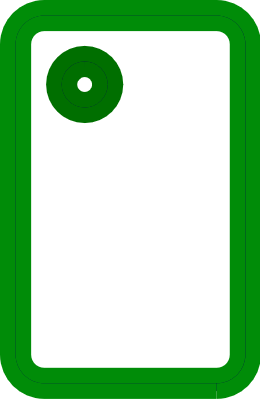 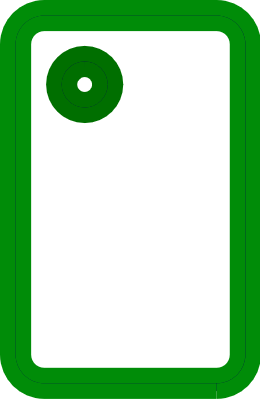 SRO not found
SRO not found
Slide 6
Adrian Garcia-Rodriguez, Nokia
January 2020
System evaluation
We will compare the performance of the following three systems:
Baseline system without PSR
Spectrum shared according to CSMA/CA
System with PSR
When triggering uplink transmissions, APs may grant SROs to inter-BSS STAs
System with PSR and coordinated beamforming/null steering [19/1594r2]
When triggering uplink transmissions, APs may a) grant SROs, and b) steer radiation nulls to inter-BSS STAs
SRO found
Contention lost
SRO found
Contention lost
BB
BB
BB
Radiation null at reception
placed by AP
URLLC
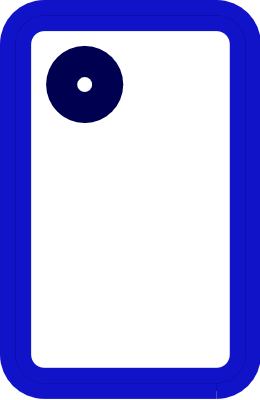 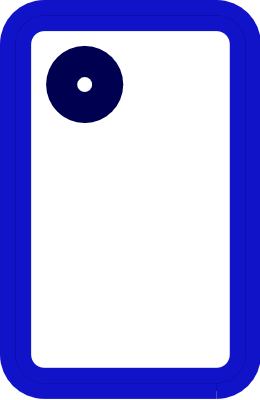 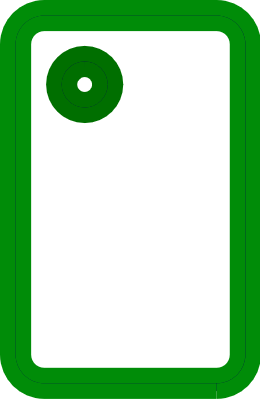 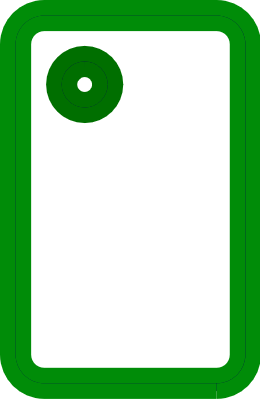 AP
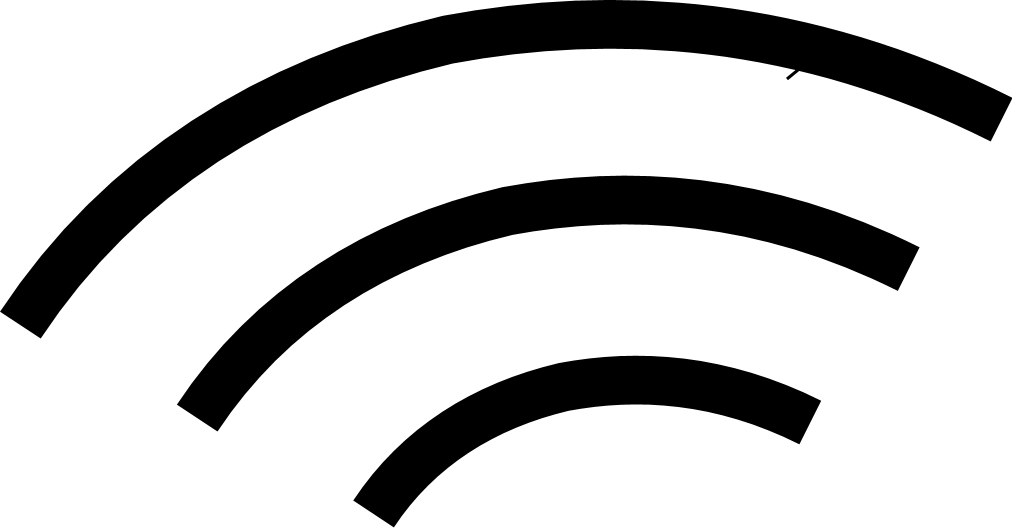 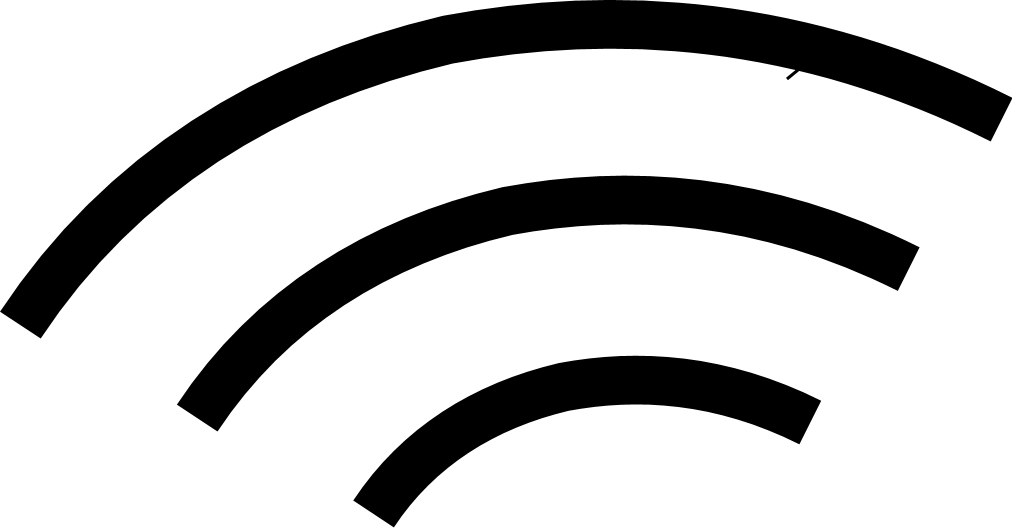 1
Power-based spatial reuse 
aided by null steering
beam
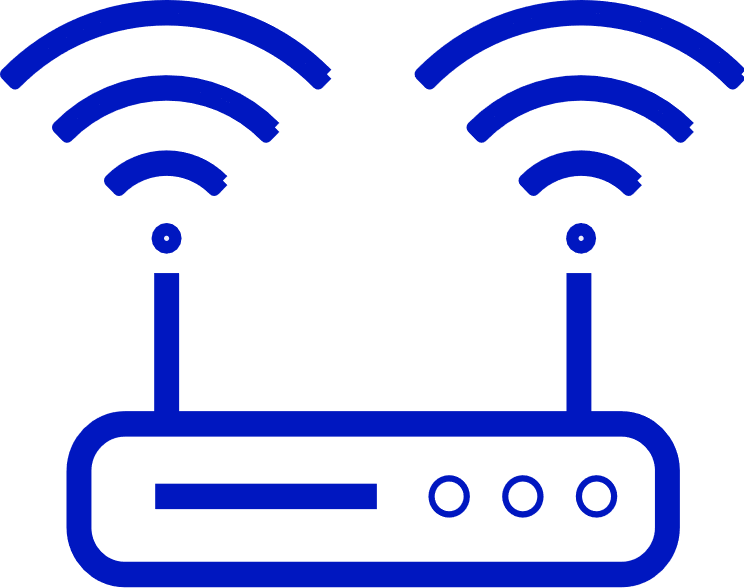 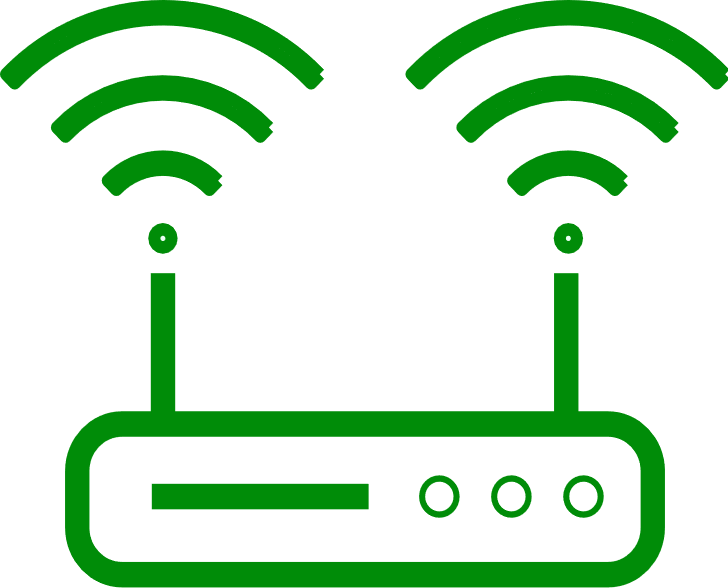 beam
Devices are more likely to 
a) find spatial reuse opportunities, and 
b) access the medium with larger transmission powers
SRO found
Contention lost
AP
AP1 triggered uplink
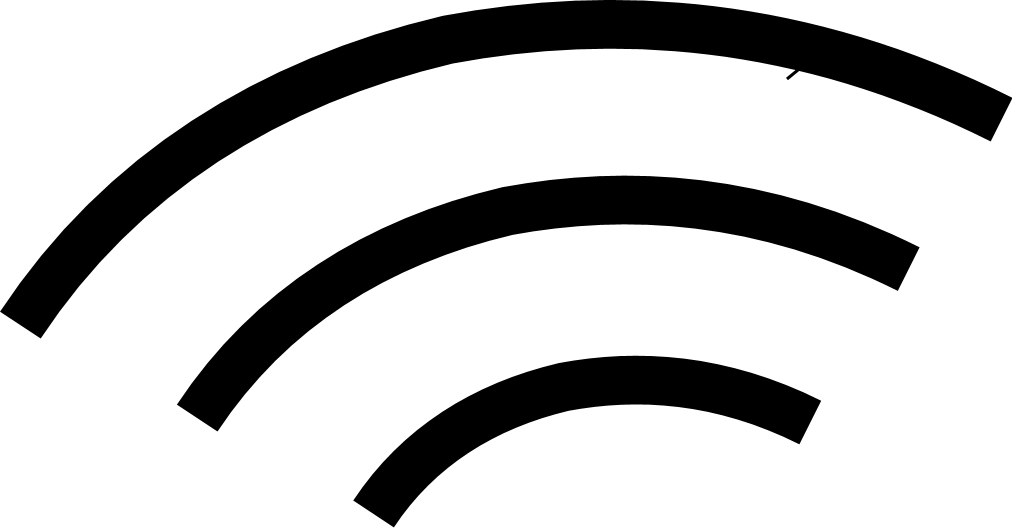 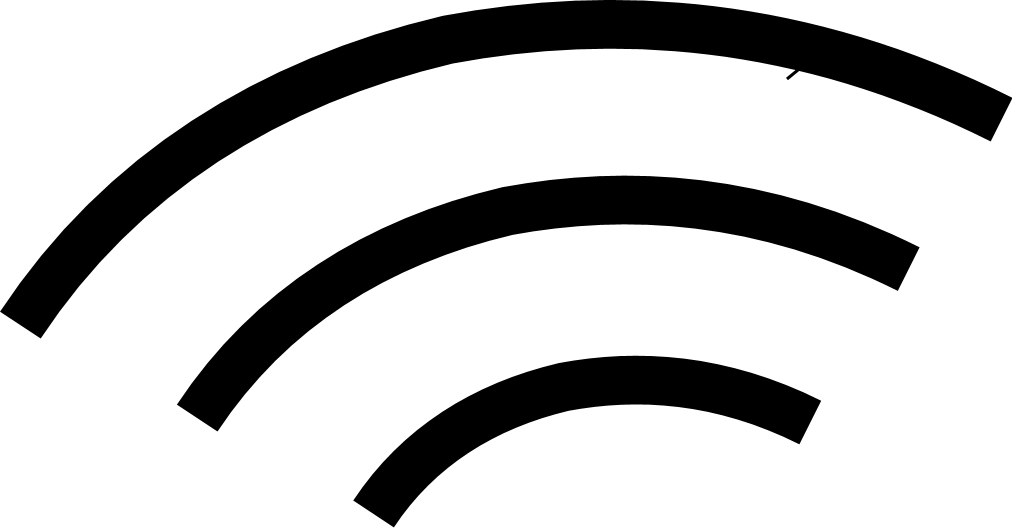 2
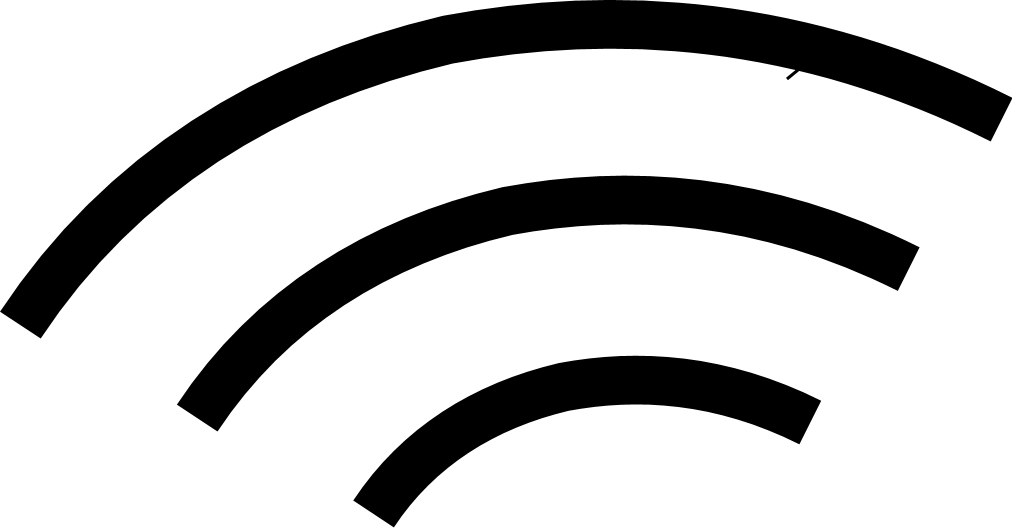 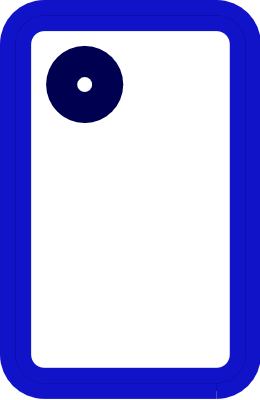 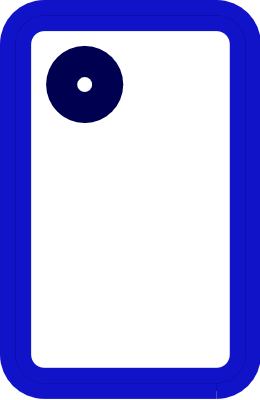 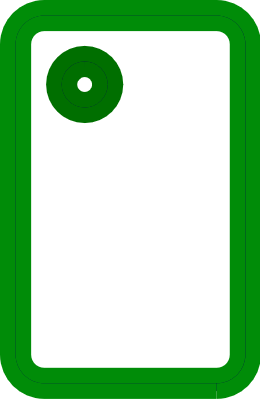 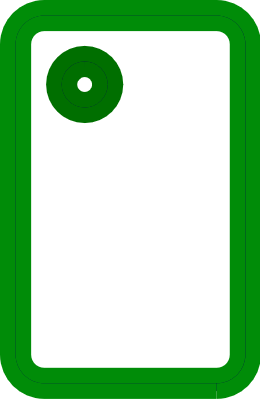 SRO not found
SRO found
Slide 7
Adrian Garcia-Rodriguez, Nokia
January 2020
802.11ax PSR framework with null steering:Performance evaluation
We consider a scenario with both 
uplink broadband traffic—modeled as a file transfer protocol (FTP) service—, and 
uplink low-latency traffic—modeled as an augment reality (AR) application





When triggering uplink, APs spatially multiplex as many STAs as possible of a class per TXOP
Our main objective with the remaining spatial degrees of freedom is to reduce the worst-case latencies of the STAs with low-latency traffic
In our study, APs granting SROs will suppress interference only from neighboring low-latency STAs with the strongest average perceived interference
Broadband (BB) FTP3 model [A]
File size = 0.5 MBytes 
Offered traffic = 100 Mbps
Latency-sensitive (LS) AR model [B]
File size = 32 bytes
Constant arrival rate, frequency = 10 ms
Per STA traffic
Per STA traffic
time
time
Slide 8
Adrian Garcia-Rodriguez, Nokia
January 2020
802.11ax PSR framework with null steering:Intuition
Multiple short-packet transmissions may be performed within a long uplink-triggered transmission
Phases 1 and 2 – Coordination and CSI acquisition
(see slide 3)
Phase 3 – Coordinated inter-AP DATA TX & ACK with nulls
Data transmission
Null steering (RX)
Null steering (TX)
TF
UL data reception
AP1 nulls STAs 21 and 22
ACK
donor AP1
UL data
BSS1
STA11
UL data
STA12
AP2 nulls
STAs 11 and 12
UL data reception
ACK
UL data reception
ACK
AP2
UL data
BSS2
STA21 
(low-latency)
Contention
Packet arrival to the queue
UL data
STA22
(low-latency)
t
STAs 21 and 22 identify SROs
This is the main benefit for latency-sensitive applications
Slide 9
Adrian Garcia-Rodriguez, Nokia
January 2020
Fundamental system model parameters*
*A complete description of the system model parameters can be found in the Appendix
Slide 10
Adrian Garcia-Rodriguez, Nokia
January 2020
Performance of low-latency STAs
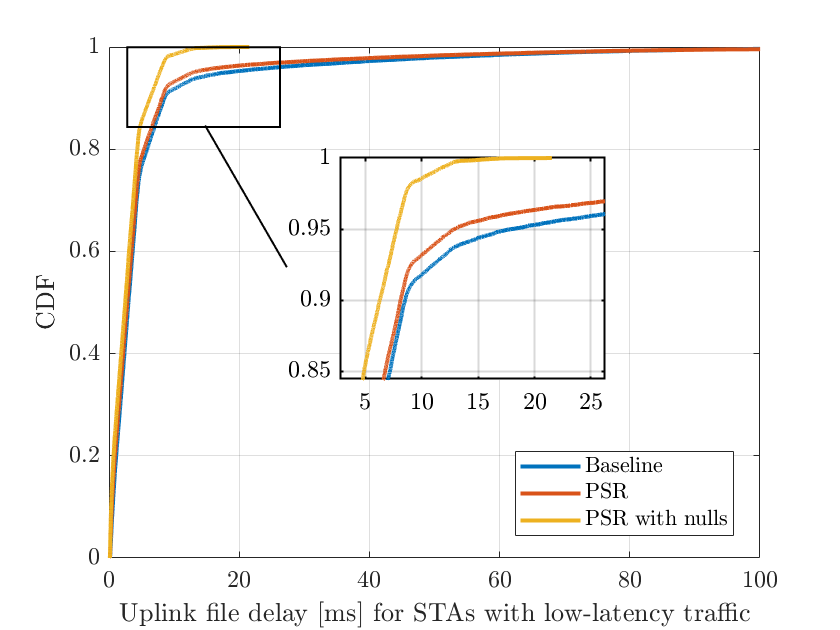 Slide 11
Adrian Garcia-Rodriguez, Nokia
January 2020
Performance of low-latency STAs as a function of null steering accuracy
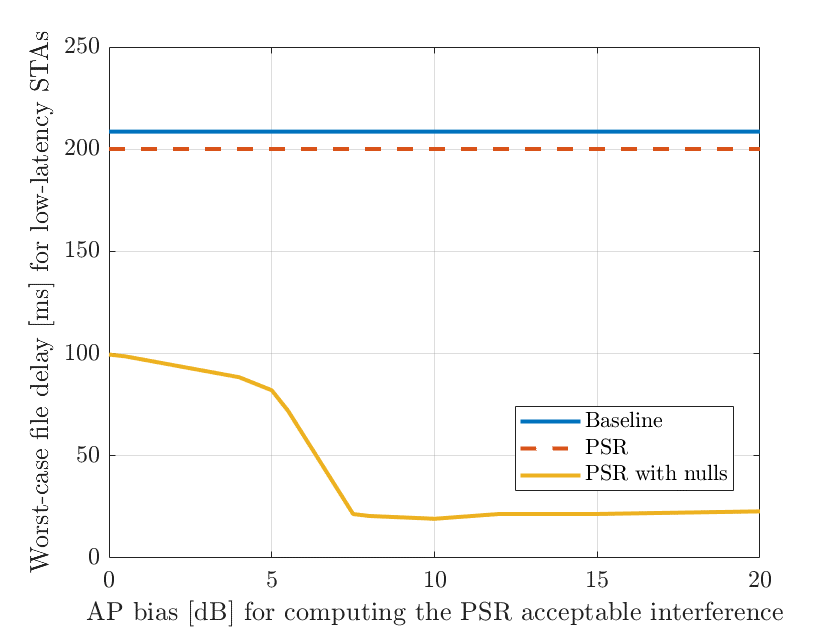 Slide 12
Adrian Garcia-Rodriguez, Nokia
January 2020
Performance of broadband STAs
PSR with null steering: Interference suppression bias for computing the receiver acceptable interference per AP = 10 dB
The PSR-based system with null steering approximately preserves the throughput offered to the STAs with broadband traffic
The slight throughput decrease w.r.t. the baseline is mostly caused by 
1) the decision of providing spatial reuse opportunities and focusing the available spatial radiation nulls towards inter-BSS low-latency STAs, and
2) the loss in AP receive beamforming gain due to the radiation null placement
The power-based PSR of 802.11ax preserves the throughput of the broadband STAs w.r.t. the baseline in the dense scenario considered
STAs with broadband traffic benefit from the spatial reuse opportunities offered by PSR
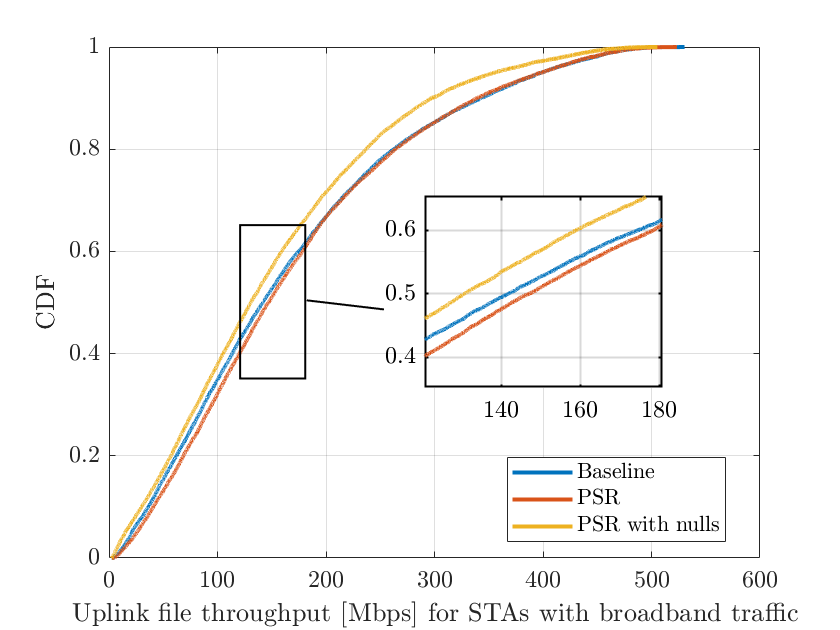 Slide 13
Adrian Garcia-Rodriguez, Nokia
January 2020
Conclusions
In this contribution, we evaluated the worst-case latency  benefits provided by a system  implementing parameterized spatial reuse (PSR) with coordinated beamforming
The considered protocol does not require a tight synchronization
APs suppress interference through a receive spatial filter
The considered protocol significantly reduces the worst-case delays in a scenario with mixed low-latency and broadband traffic
This is mostly thanks to the more aggressive—albeit controlled—spectrum access
Slide 14
Adrian Garcia-Rodriguez, Nokia
January 2020
Straw poll #1
Do you believe that enhancing the parameterized spatial reuse (PSR) with coordinated beamforming capabilities is appealing and should be further explored within the 802.11be task group?

Yes
No
Abstain
Slide 15
Adrian Garcia-Rodriguez, Nokia
January 2020
References
[19/0772r1]  Roya Doostnejad (Intel), “Multi-AP Collaborative BF in IEEE 802.11”, 19/0772.
[19/1212r2]  David Lopez-Perez (Nokia), “Performance of Coordinated Null Steering in 802.11be”, 19/1212.
[19/1594r2]  David Lopez-Perez (Nokia), “Coordinated Beamforming/Null Steering in 802.11be”, 19/1594.
[19/0638r0]  Sigurd Schelstraete (Quantenna), “Nulling and coordinated beamforming”, 19/0638.
[A]                 3GPP TR 36.814, “Evolved Universal Terrestrial Radio Access (E-UTRA); Further advancements for E-UTRA physical layer aspects,” March 2017.
[B]                  3GPP TR 38.824, “Study on physical layer enhancements for NR ultra-reliable and low latency case (URLLC),” March 2019.
[C]                  3GPP TR 38.901, “Study on channel model for frequencies from 0.5 to  100 GHz,” June 2018.
Slide 16
Adrian Garcia-Rodriguez, Nokia
January 2020
Acknowledgement
This work was supported by the European Union’s Horizon 2020 research and innovation programme under the Marie Sklodowska-Curie grant agreement No 765224
Slide 17
Adrian Garcia-Rodriguez, Nokia
January 2020
Appendix
Slide 18
Adrian Garcia-Rodriguez, Nokia
January 2020
Baseline uplink 802.11ax PSR FrameworkEnables spatial reuse during uplink transmissions
Standard version
AP1 advertises the spatial reuse opportunity (SRO) in a trigger frame (TF), and provides information about 
AP1 transmit power
AP1 acceptable uplink interference level
STA21 measures AP1 received power  level, and determines whether using the SRO
STA21 derives, e.g. its maximum transmit power, based on the above information
If STA21 finds an SRO, it contends while AP1 is receiving uplink data
STA21 TXOP has to accommodate all transmissions within AP1 data reception
Data transmission
TF advertises SRO
ACK
TF
UL data reception
donor AP1
UL data
BSS1
STA11
UL data
STA12
UL data reception
ACK
AP2
Contention
BSS2
UL data (constrained TX power)
t
STA21
STA21 measures power, and identifies a spatial reuse opportunity
Slide 19
Adrian Garcia-Rodriguez, Nokia
January 2020
Complete list of system model parameters
Slide 20
Adrian Garcia-Rodriguez, Nokia